装配化建筑施工图的识读与深化设计
识读中间门洞内墙板详图
初级
中级
高级
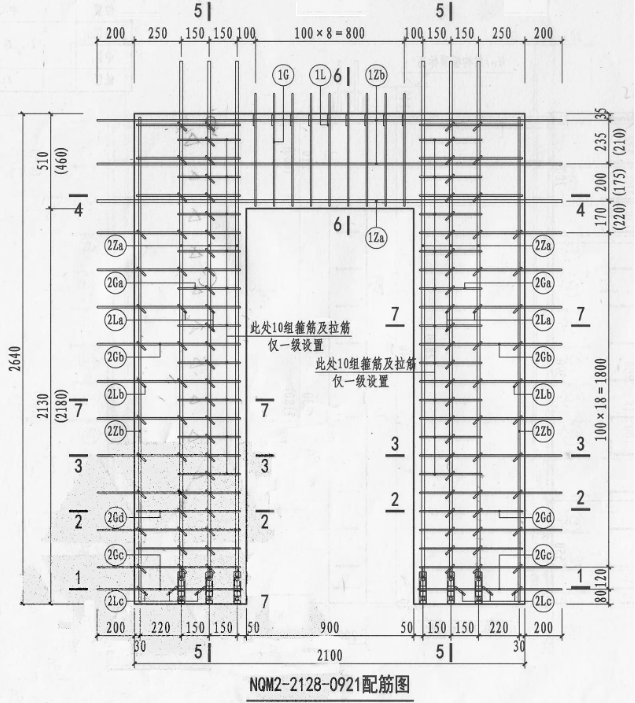 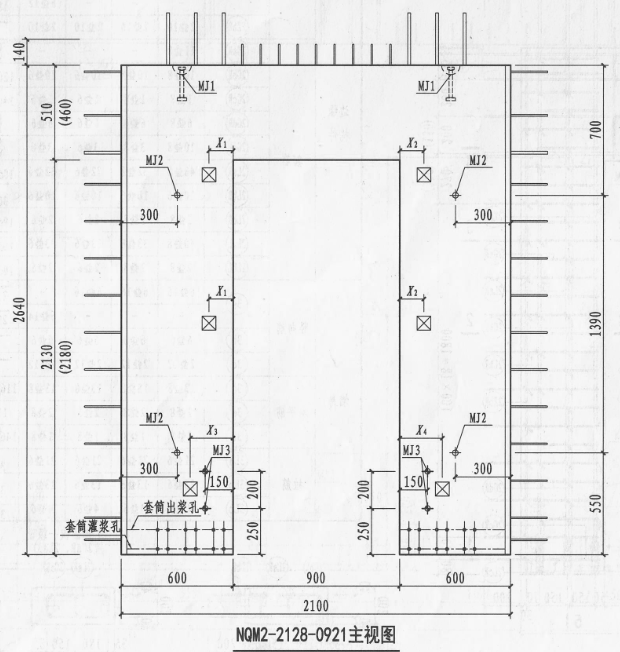 识读中间门洞内墙板详图
知识点：制图规则、编号规则
技能线：识读方法、图示内容---模板、钢筋

		素养面：质量意识（数字.符号）、责任担当
建筑工程职业人（立体的人！祖国大厦中梁砥柱）
初级
中级
高级
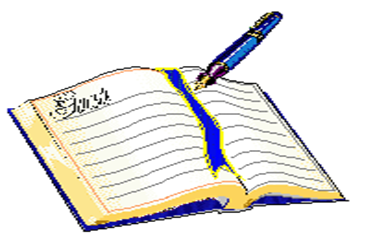 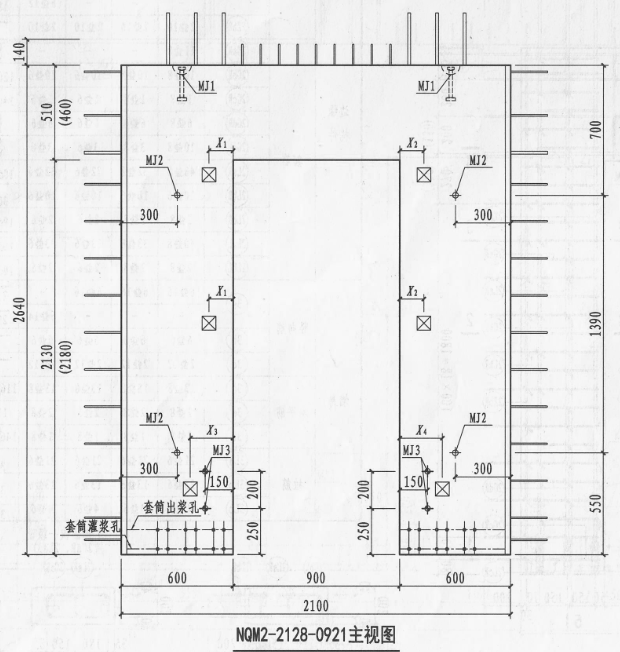 任务3.3
识读中间门洞内墙板详图
3.3.1 NQM2-2128-0921模板图
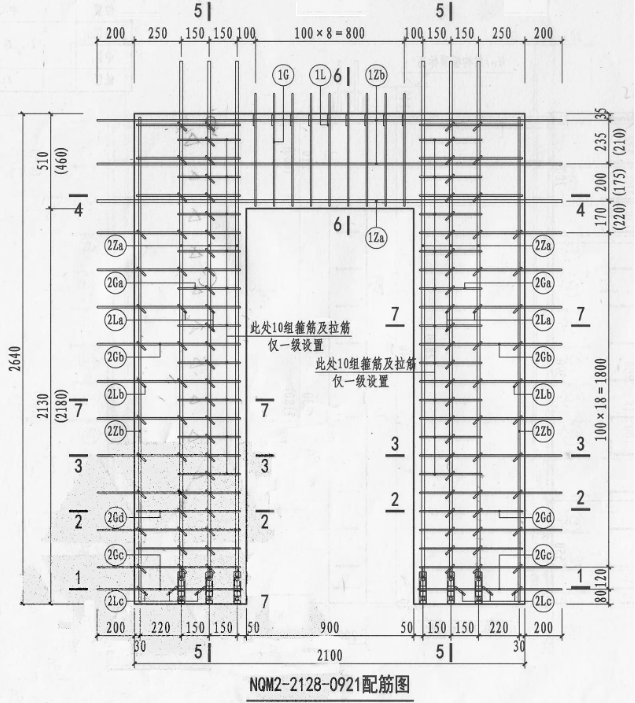 3.3.2 NQM2-2128-0921钢筋图
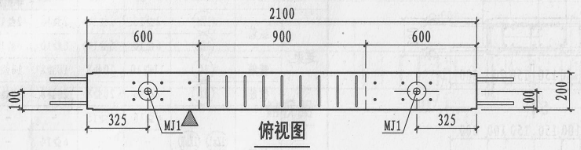 3.3 识读中间门洞内墙板详图
3.3.1 NQM2-2128-0921模板图
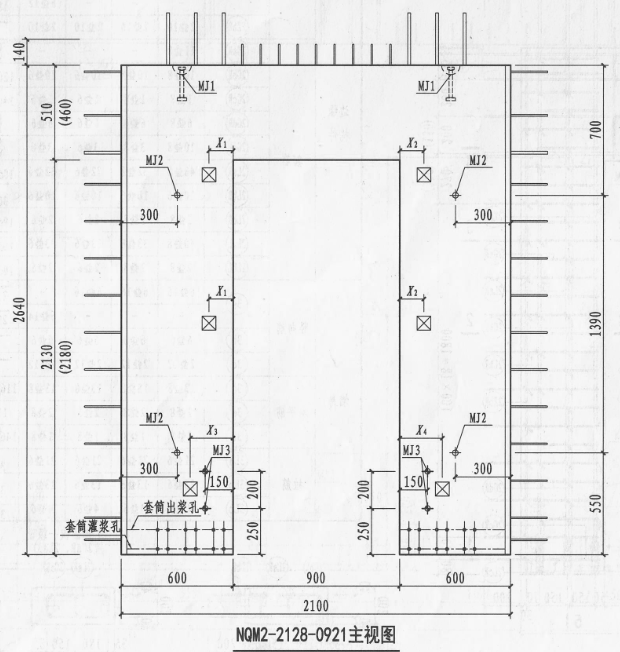 （1）基本尺寸：
墙板宽2100mm（不含出筋），高2640mm，厚200mm。

门洞口宽900mm，高2130mm。门洞口居中布置，两侧墙板宽均为600mm。
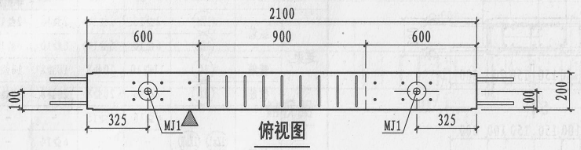 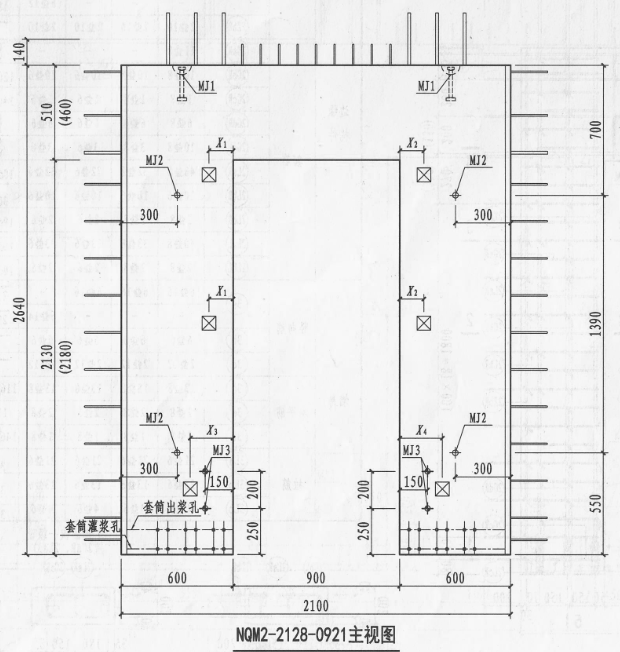 3.3 识读中间门洞内墙板详图
3.3.1 NQM2-2128-0921模板图
（2）预埋灌浆套筒：墙板底部预埋12个灌浆套筒。

（3）预埋吊件：墙板顶部有2个预埋吊件，编号MJ1。

（4）预埋螺母：墙板内侧面有4个临时支撑预埋螺母，编号MJ2。
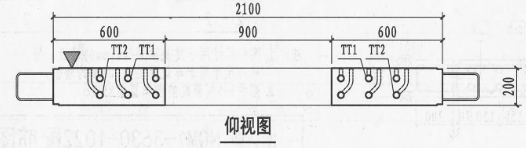 3.3 识读中间门洞内墙板详图
3.3.1 NQM2-2128-0921模板图
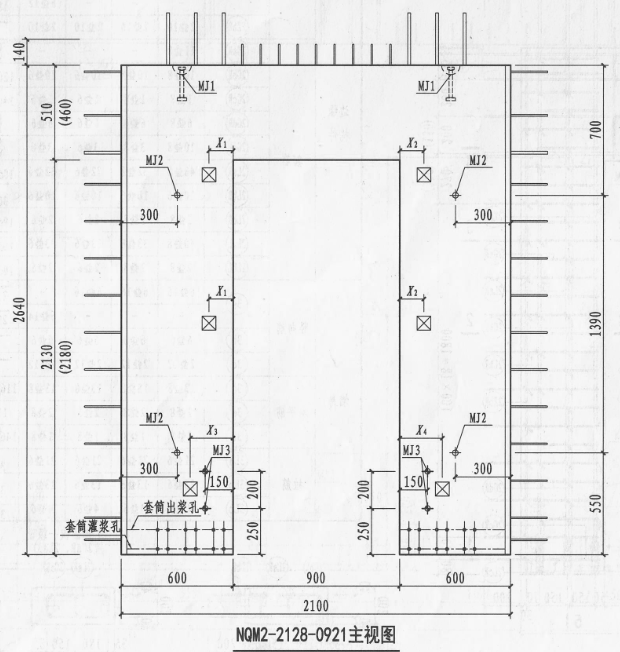 （5）预埋临时加固螺母：门洞两侧墙板下部有4个预埋临时加固螺母，每侧2个，对称布置，编号MJ3。

（6）预埋电气线盒：门洞两侧各有3个预埋电气线盒，共计6个。

（7）构件详图中并未设置后浇混凝土模板固定所需预埋件。
。
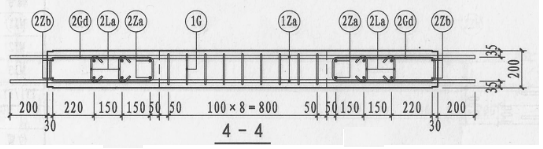 3.3 识读中间门洞内墙板详图
3.3.2 NQM2-2128-0921钢筋图
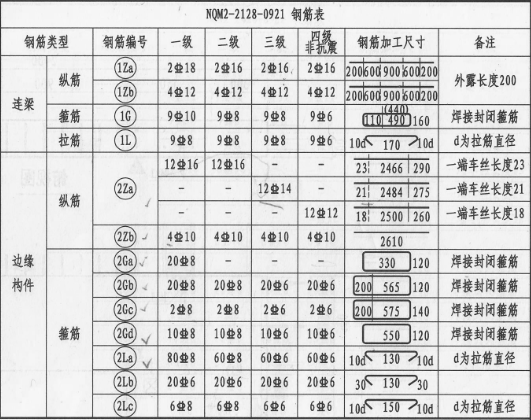 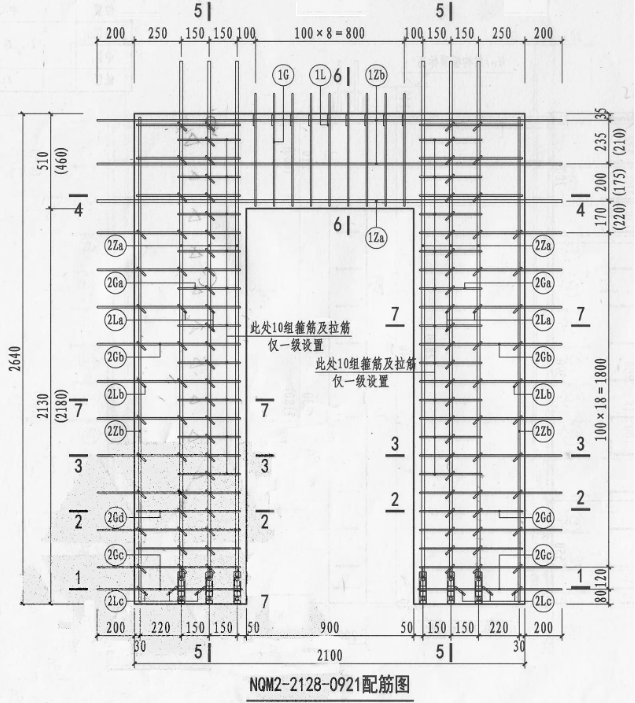 （2）2C18连梁底部纵筋1Za。

（3）4C12连梁腰筋1Zb。

（4）9C10连梁箍筋1G。
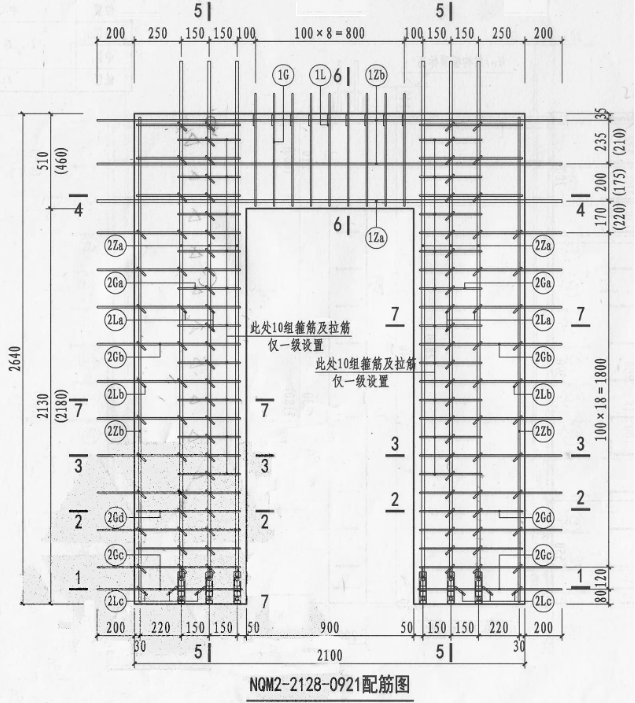 3.3 识读中间门洞内墙板详图
3.3.2 NQM2-2128-0921钢筋图
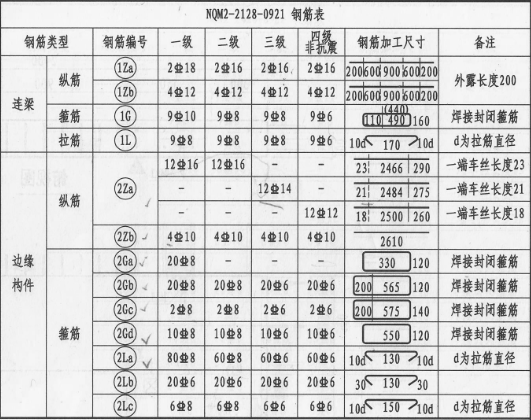 （5）12C16门洞两侧边缘构件竖向纵筋2Za。

（6）4C10墙端端部竖向构造纵筋2Zb。

（7）2C8灌浆套筒处水平分布筋2Gc。
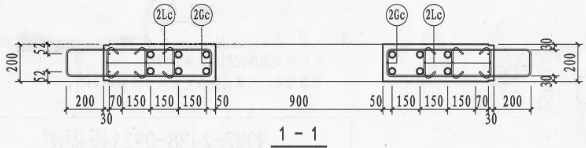 3.3 识读中间门洞内墙板详图
3.3.2 NQM2-2128-0921钢筋图
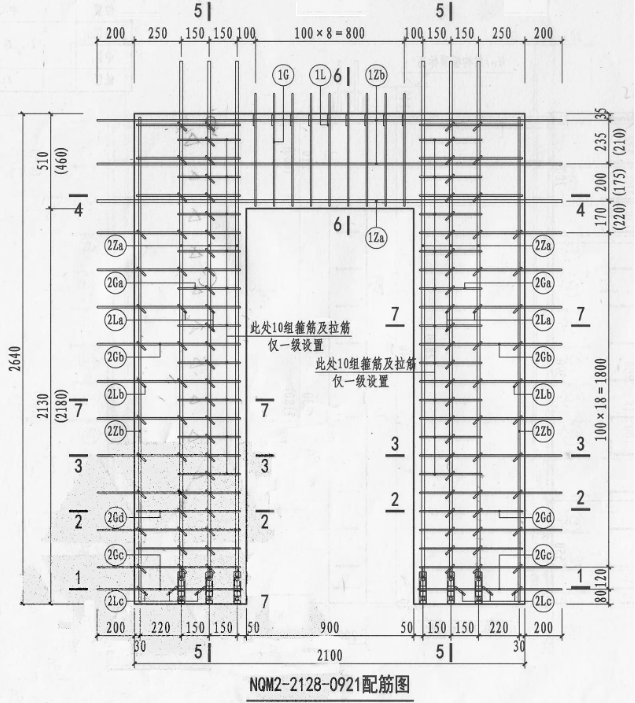 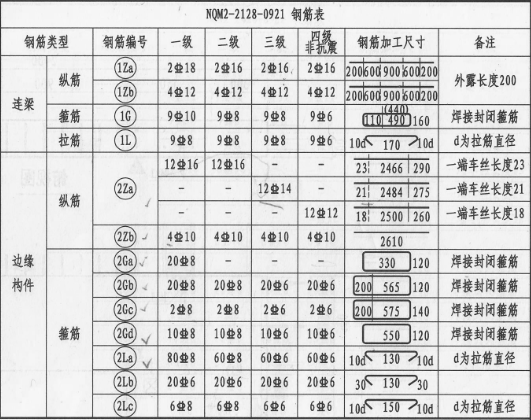 （8）20C8墙体水平分布筋2Gb。

（9）10C8套筒顶和连梁处水平加强筋2Gd。

（10）20C8门洞口边缘构件箍筋2Ga。
3.3 识读中间门洞内墙板详图
3.3.2 NQM2-2128-0921钢筋图
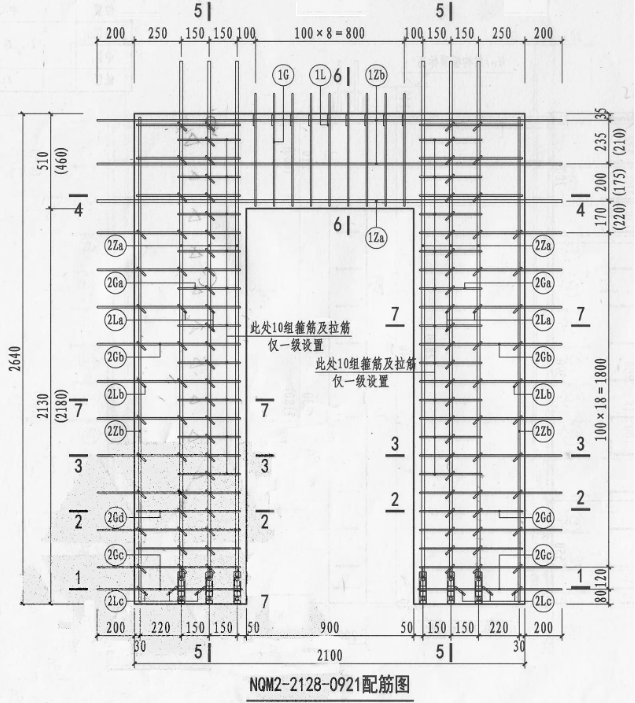 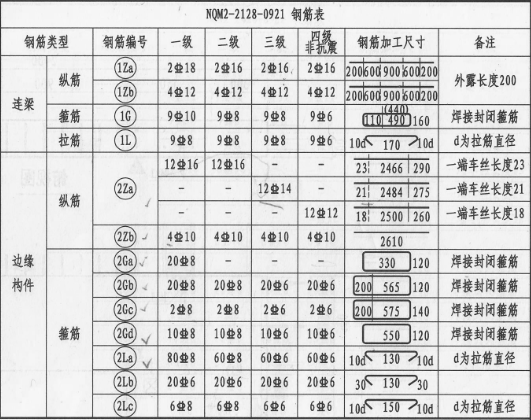 （11）80C8门洞口边缘构件拉结筋2La 。

（12）20C6墙端端部竖向构造纵筋拉结筋2Lb 。

（13）6C8灌浆套筒处拉结筋2Lc。
中级
高级
备注
初级
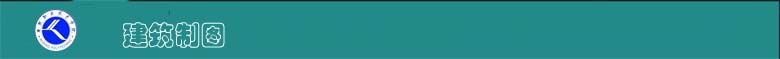 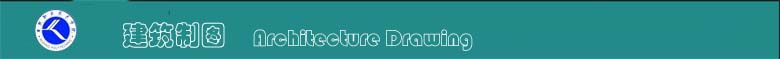 认
知
技
能
情感
·
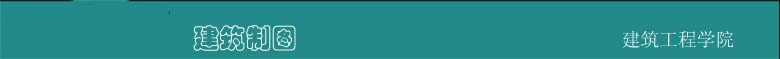 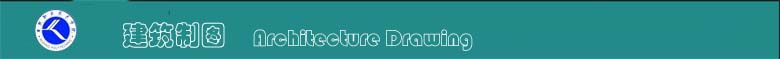 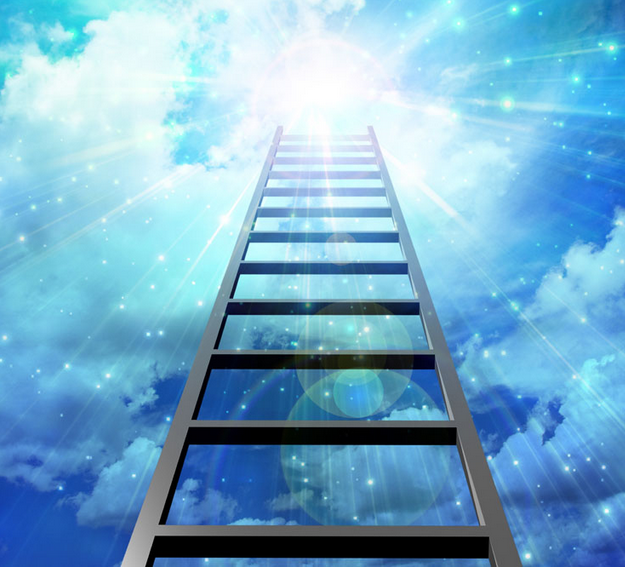 职 业 胜 任 模 型
⑤ 拿到岗位实习证
识图→构件内配筋
④  迈进职场大门
读图→模板翻样
③   找 到 钥 匙
应会→图示内容
②  初    探   路
应知→制图规则
①   拿  到 探 宝 图
学习目标→工作任务
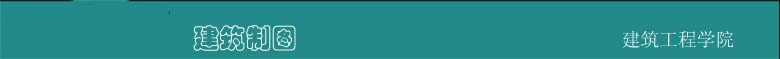 能力拓展
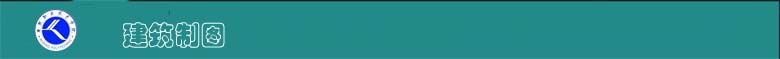 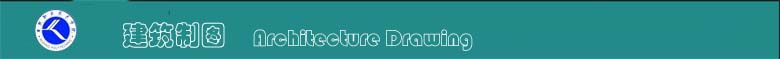 研读图---图##详图，标识图中应交底的
技术信息。
徒手画图--转换式训练（识图与画图）：
尝试画出构件详图
模型制作-----确认识图到位-----深化设计。。
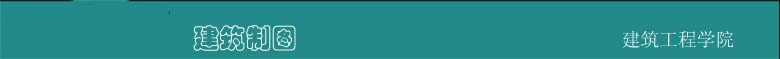